初中数学
七年级（下册）
11.1　生活中的不等式
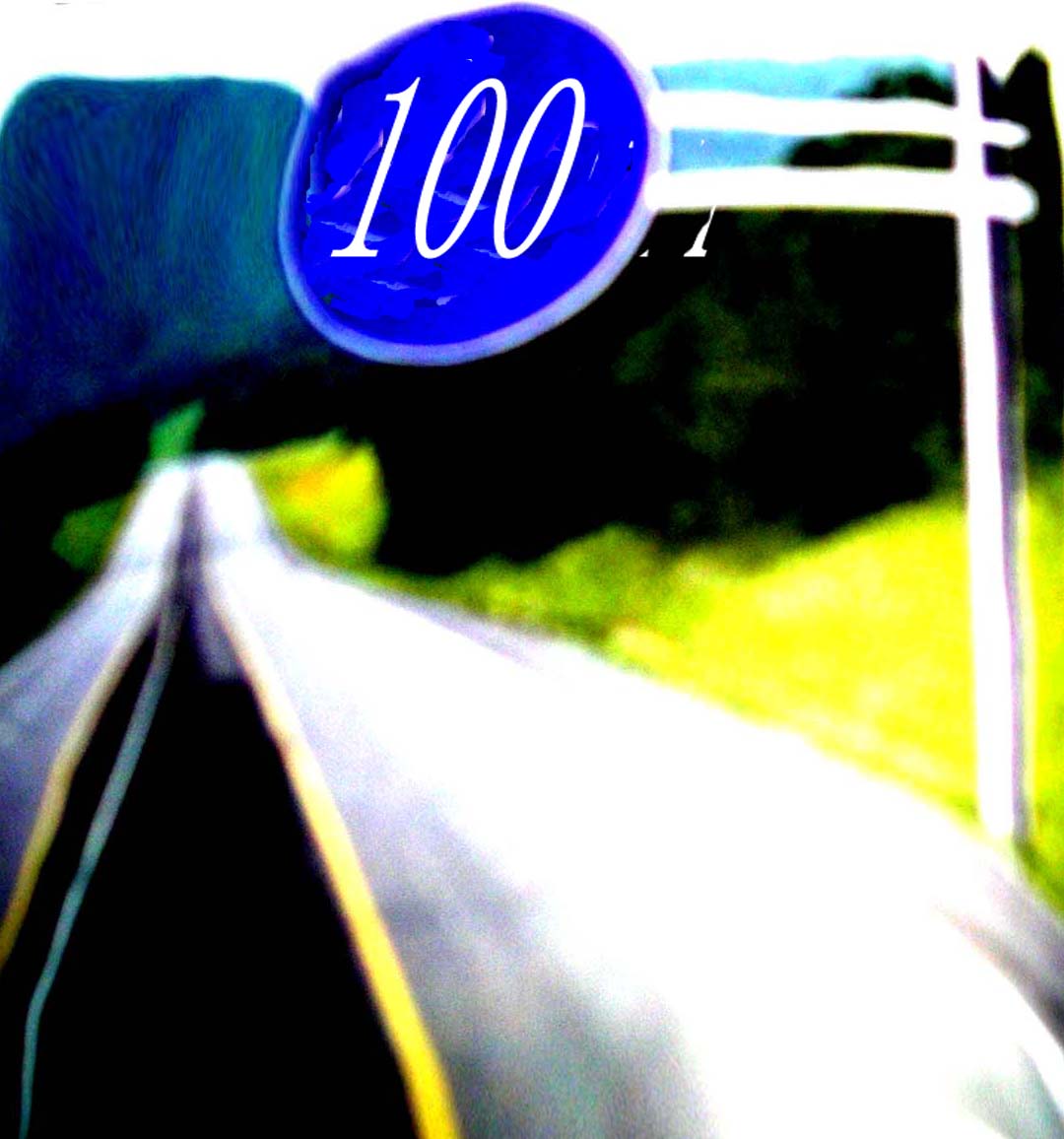 你会用数学式子表示其中的数量关系吗？
11.1　生活中的不等式
试一试：请用数学式子表示下面数量之间的关系：
（1）某种袋装牛奶中，每100克牛奶含蛋白质x g不少于2.9g，脂肪y g不少于3.1g.
(2）一辆48座的客车载有游客x人，到一个站又来2个人，车内仍有空位.
(3）一个边长为am的正方形桌子的面积大于1m2.
(4）m（m≠0）的倒数不大于5.
11.1　生活中的不等式
试一试
下列式子中，哪些是不等式？哪些不是?
（4）（a－1）2≥0；
（5）s＝vt；              
（6）x2＋2x≠3．
（1）－2＜0；             
（2）2a＞3－a；     
（3）3x＋5；
11.1　生活中的不等式
1.如何表示下面气温之间的关系？
    某城市某天的最低气温是－2℃,最高气温是6℃,该市这天某一时刻的气温是t℃.
想一想
2.小丽种了一棵高70cm的小树，假设小树平均每周长高3cm,x周后这棵小树的高度不长100cm.
不等式（五种形式来表示）
列
抓住关键词，选准不等号
说一说
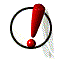 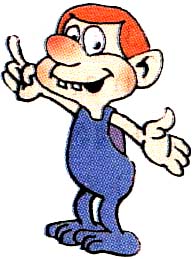 根据下列数量关系列出不等式：
1.（1）a是负数；
  （2）y减去1不大于2；
  （3）x的2倍与1的和大于x；
  （4）a的一半不小于－7；
  （5）x与y的差是非负数；
 （6）设a,b,c为一个三角形的三条边长,两边之和大于第三边.
3.用不等式表示下列数量之间的关系:
(1)某种小客车载有乘客工人，它的最大载客量为14人;
(2)小明今天锻炼身体用了t min,他每天锻炼身体的时间不少于30 min;
(3)小丽每天睡眠时间超过8h,昨天她的睡眠时间是t h;
(4) 某校男子跳高纪录是1.75m,在今年的校田径运动会上，小明的跳高成绩是h m,打破了该项纪录;
(5)某校男子100m跑的纪录是12s,在今年的校田径运动会上，小刚的100m跑成绩是t s,打破了该项纪录.
2.理解下列具有“最”字的实例，写出不等式：
①火车提速后，时速v最高可达140km/h;
②某班学生身高h最高的为1.74m;
③某班学生家到学校的路程s最远是4km.。
全课小结：
                你有什么收获？

                你还有哪些问题？